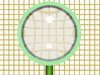 Цифровой
USB-микроскоп
Системное мышление
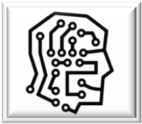 Как сделать микроскоп своими руками
Мы смотрим на мир через очки. Одни линзы мир преувеличивают, другие преуменьшают.
Цель: «Показать на практике, что создать микроскоп, используя недорогую веб камеру и объектив от фотоаппарата с увеличение в 200 -300 раз возможно».
Определили гипотезу: «Возможно ли, создать электронный микроскоп в домашних условиях, затратив минимальное время.»
Новизна исследования заключается в том, что: используя элементарный, недорогой подручный материал, каждый из интересующихся учащихся может самостоятельно собрать микроскоп для изучения окружающего мира у себя дома с минимальной затратой времени и средств.
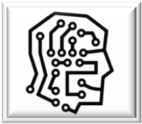 Что такое линза?
Свет, попадая из одной прозрачной среды в другую, преломляется - это явление преломления света. Причем угол преломления меньше угла падения при попадании света в более плотную оптическую среду. Что это означает, и как это можно использовать?
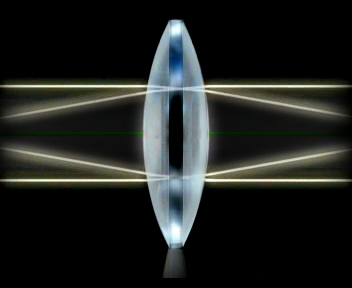 Линза – это прозрачное тело, ограниченное с двух сторон изогнутыми поверхностями тела.
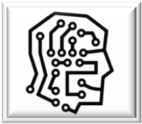 Применение линз
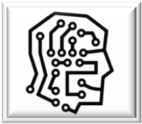 Виды линз в физике
Несмотря на огромное разнообразие, видов линз в физике различают всего два: выпуклые и вогнутые, или собирающие и рассеивающие линзы соответственно.
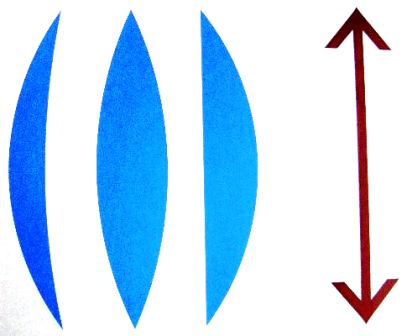 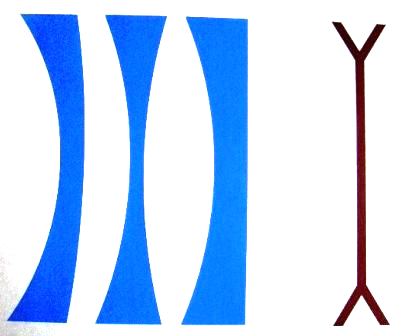 У собирающей (выпуклой) линзы края намного тоньше, чем середина. Проходящие сквозь нее лучи сходятся к центру линзы.
У рассеивающей (вогнутой линзы) края, наоборот, всегда толще, чем середина. Лучи, проходящие через такую линзу, будут расходиться от центра.
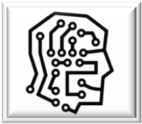 Оптическая ось, фокус линзы, фокусное расстояние
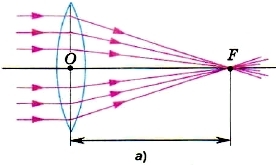 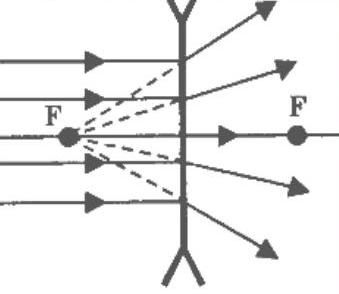 У собирающей линзы фокус действительный, и расположен он с обратной стороны от падающих лучей, у рассеивающей фокус мнимый, и располагается он с той же стороны, с которой свет падает на линзу.
Точка на оптической оси ровно посередине линзы называется ее оптическим центром. А расстояние от оптического центра до фокуса линзы – это фокусное расстояние линзы и обозначается буквой F.
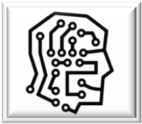 Оптическая сила линзы: формула, единица измерения
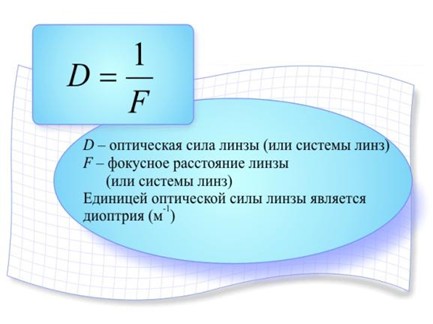 Единицей измерения оптической силы линзы является диоптрия (1 дптр). 1 диоптрия – это оптическая сила такой линзы, фокусное расстояние которой равно 1 метру.
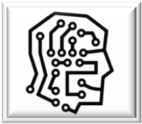 Дисперсия света
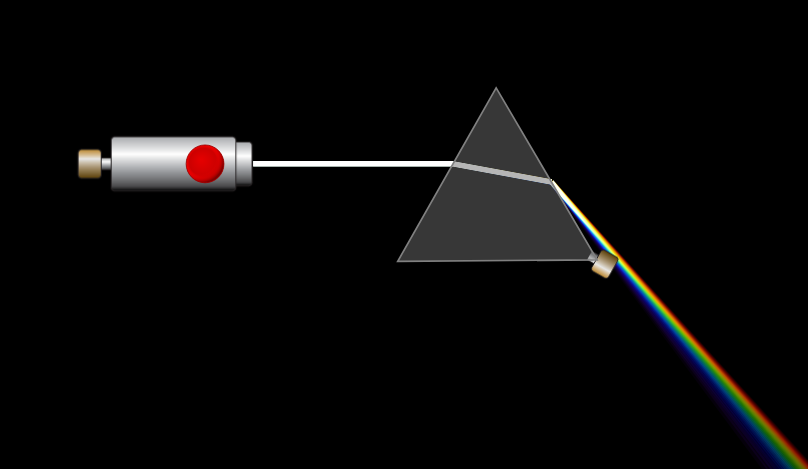 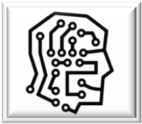 Сложные оптические системы
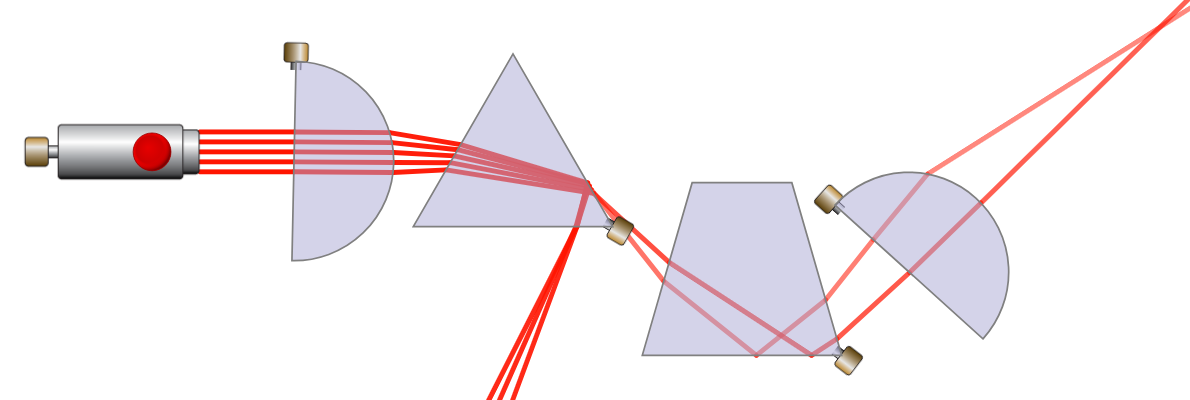 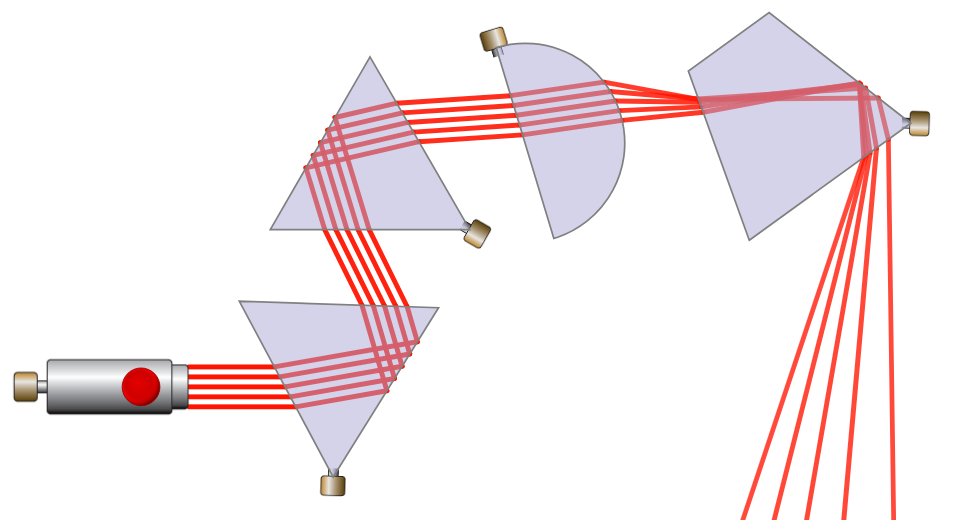 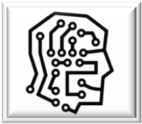 Микроскоп - оптический прибор для получения увеличенного изображения мелких объектов и их деталей, невидимых невооружённым глазом.
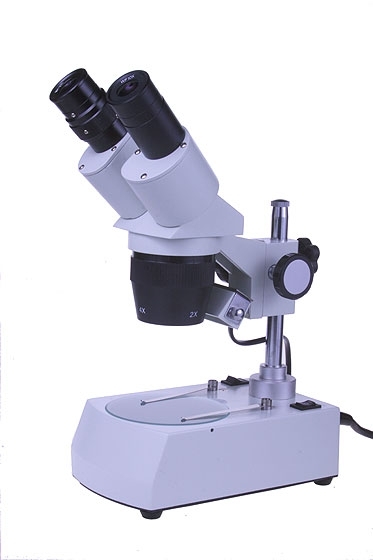 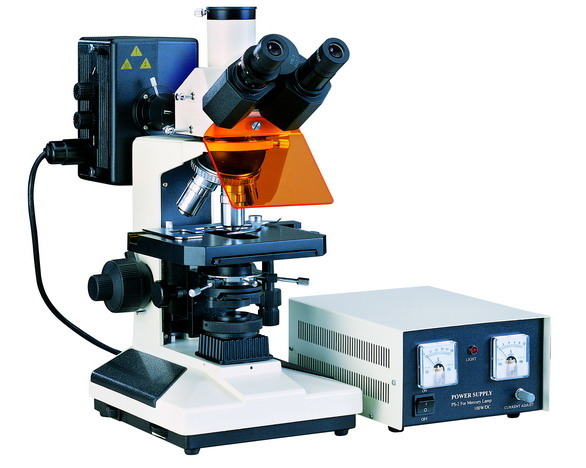 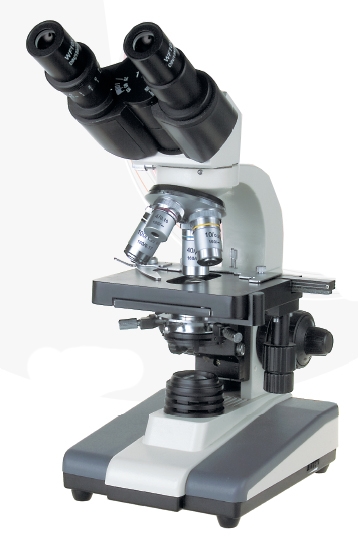 Люминесцентный микроскоп
Бинокулярный
Стереомикроскоп
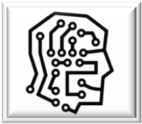 Название прибора произошло от двух греческих слов: (mikros),что означает (малый)и (skopeo)-смотрю.
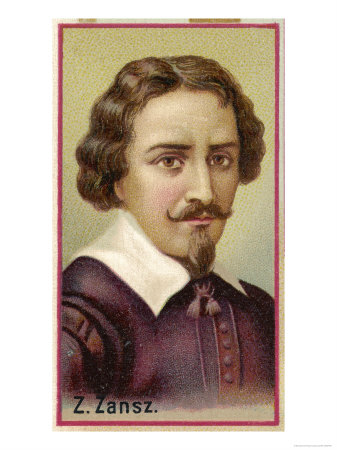 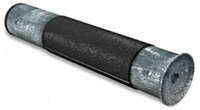 Микроскоп Янсена

Его увеличение составляло от 3 до 10 раз. Каждый следующий микроскоп значительно усовершенствовал.
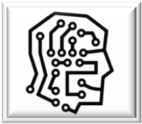 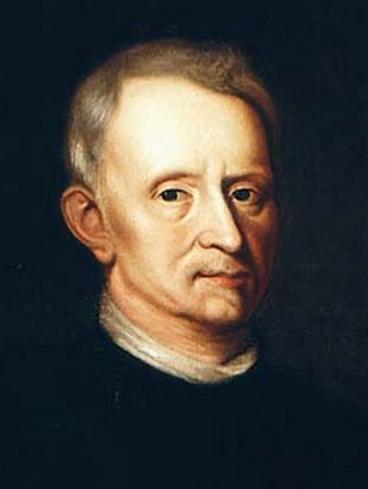 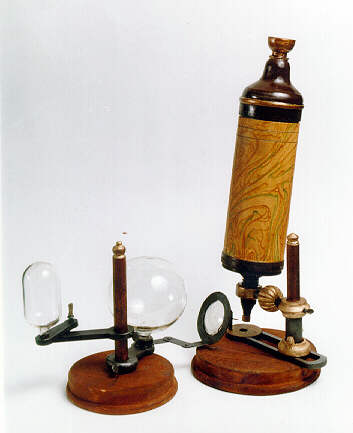 Первое крупное усовершенствование сложного микроскопа связано с именем английского физика Роберта Гука (1635-1703).
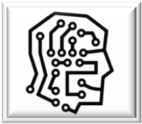 Электронный микроскоп позволяет получить разрешение до 0,1-0,01 нм.
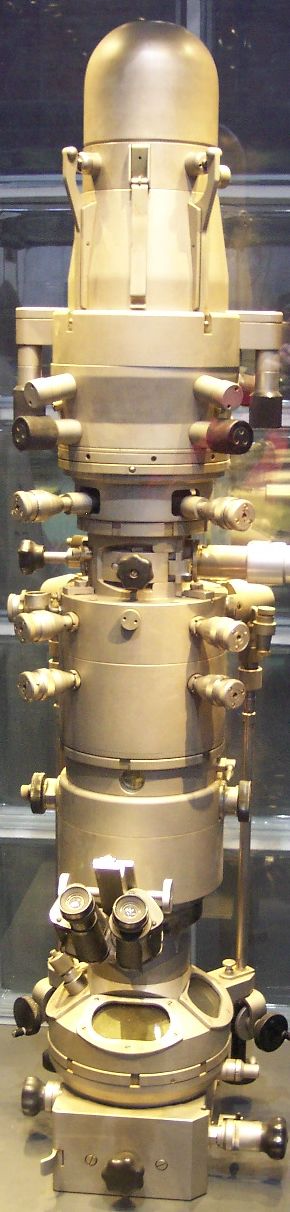 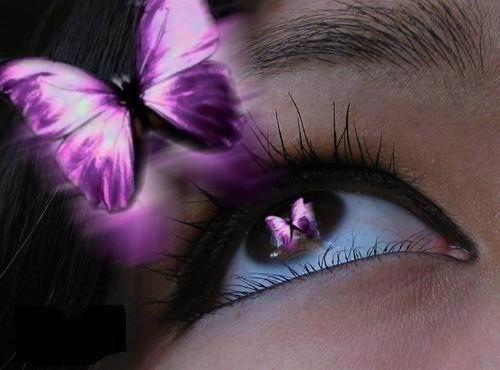 Глаз человека способен различать детали объекта, отстоящие друг от друга не менее чем на 0,08 мм. 

С помощью светового микроскопа можно видеть детали, расстояние между которыми составляет до 0,2 мкм.
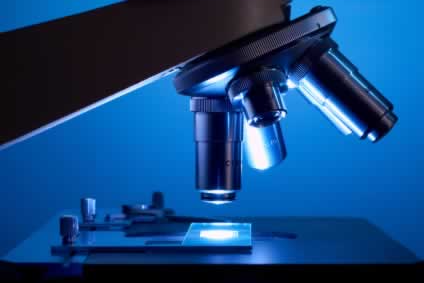 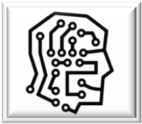 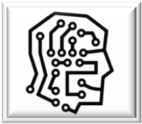 Принципиальная схема устройства камеры (зрения)
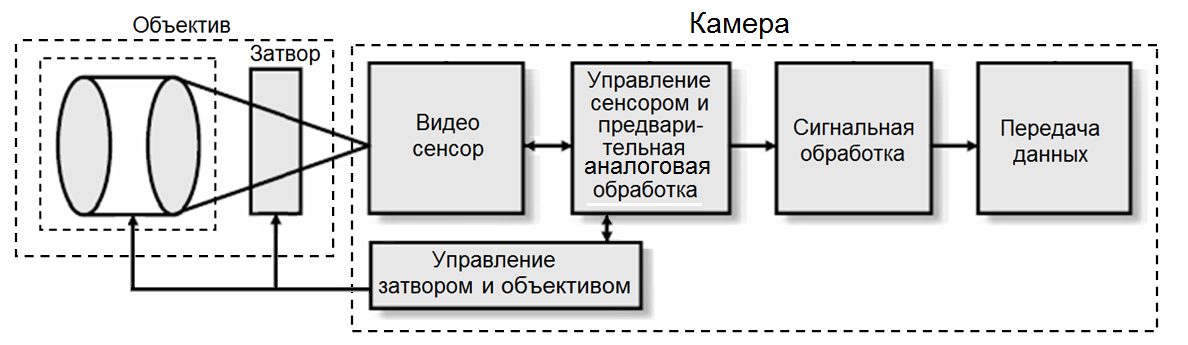 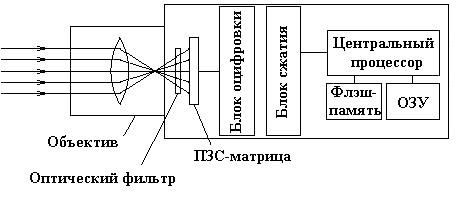 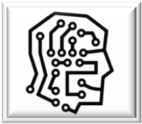 Как работает оптический микроскоп?
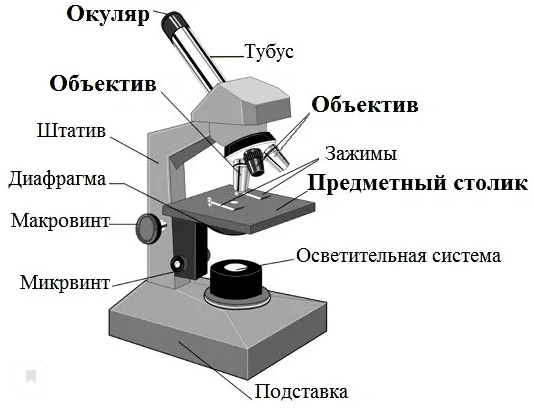 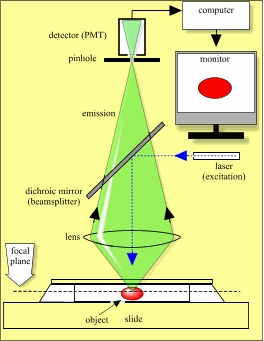 Принцип работы оптического микроскопа достаточно прост: расходящийся пучок света проходит сквозь образец, полученное изображение увеличивается объективом, преломляется для поступления в тубус окуляра, где увеличивается еще раз. После этого пучок света поступает на сетчатку глаза, формируя картинку.
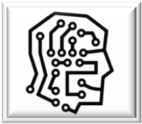 Изготовление USB-микроскопа
Основные элементы
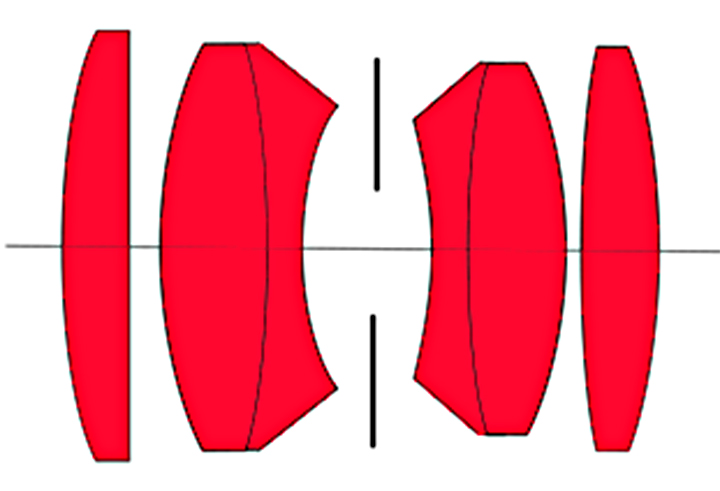 Оптическая схема типа ‘Planar’ (Планар) произведенный на заводе ‘Юпитер’, Валдай. Оптическая схема была скопирована с объектива Carl Zeiss Jena Biotat
объектив – HELIOS-44M 2/58
Фокусное расстояние 58 мм
максимальный коэффициент увеличения составляет 1:7.35
Диафрагма (апертура) от F/2.0 до F/16.0
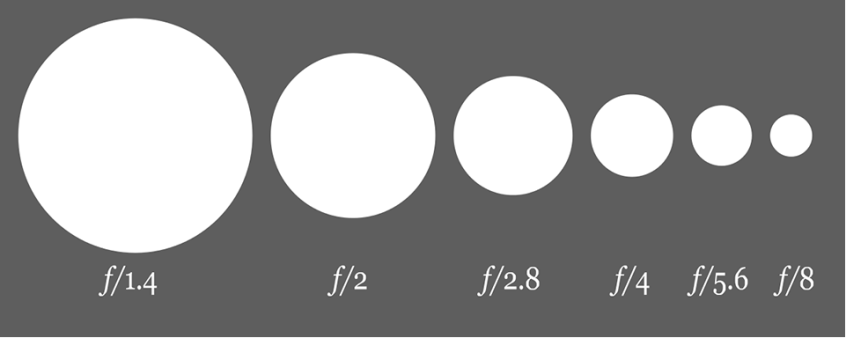 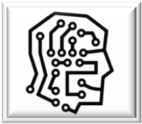 Веб-камера Trust WB-3320X HiRes Webcam Live
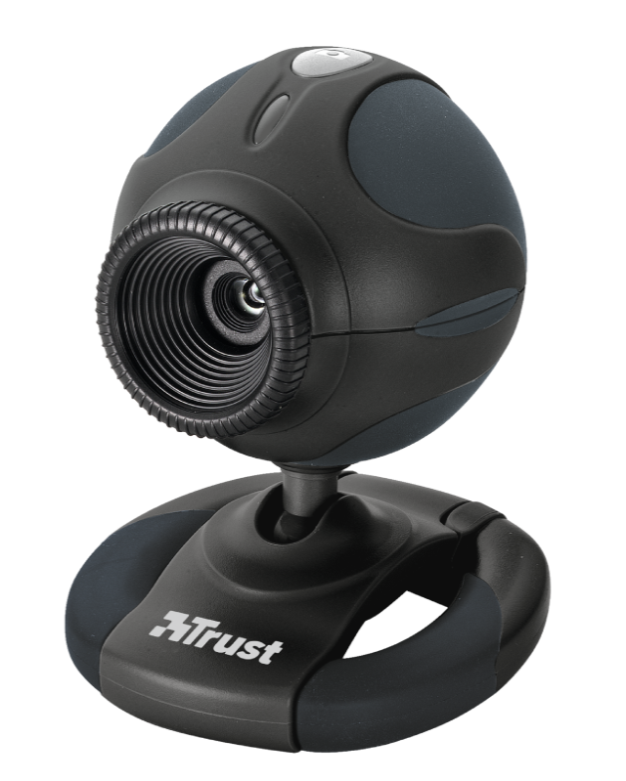 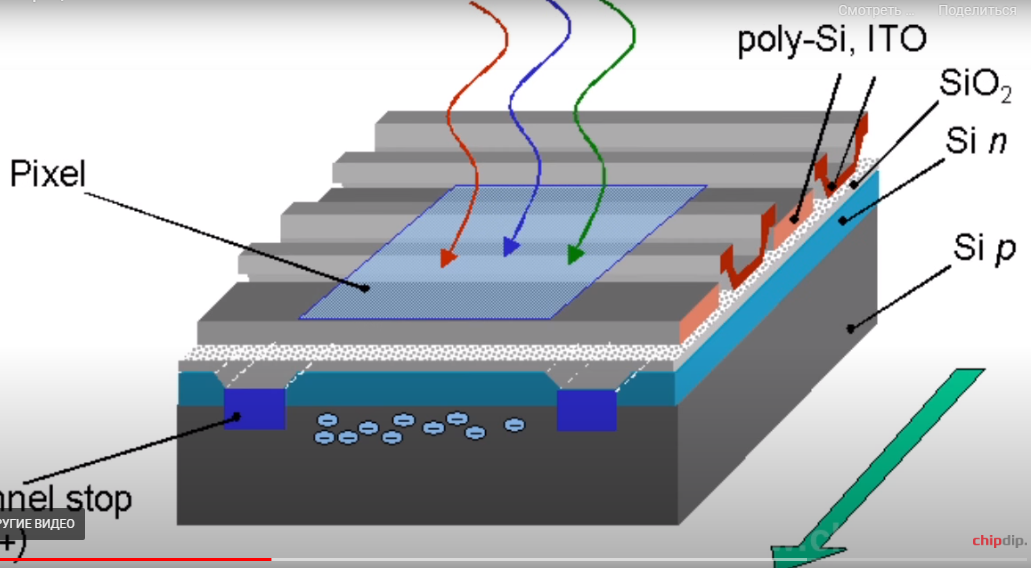 Высококачественная веб-камера с интерфейсом USB, с аппаратным разрешением 640 x 480, разрешением 1,3 мегапикселя для моментальных снимков и встроенным микрофоном.
ПЗС-ма́трица (сокр. от «прибор с зарядовой связью»), или CCD-ма́трица — специализированная аналоговая интегральная микросхема, состоящая из светочувствительных фотодиодов.
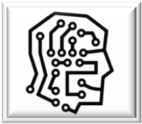 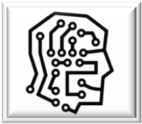 Сборка микроскопа
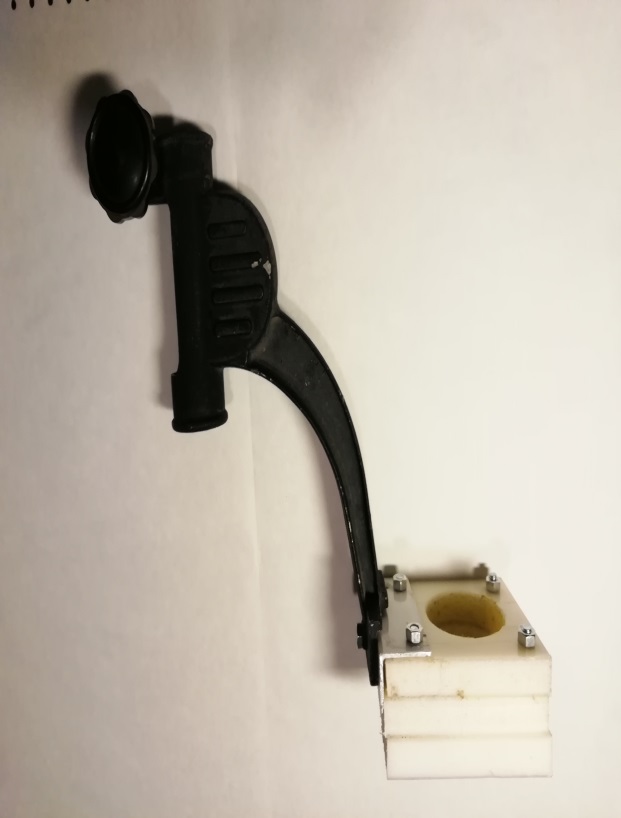 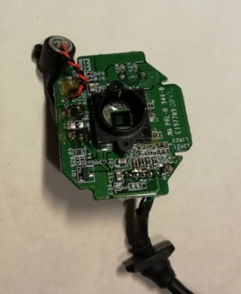 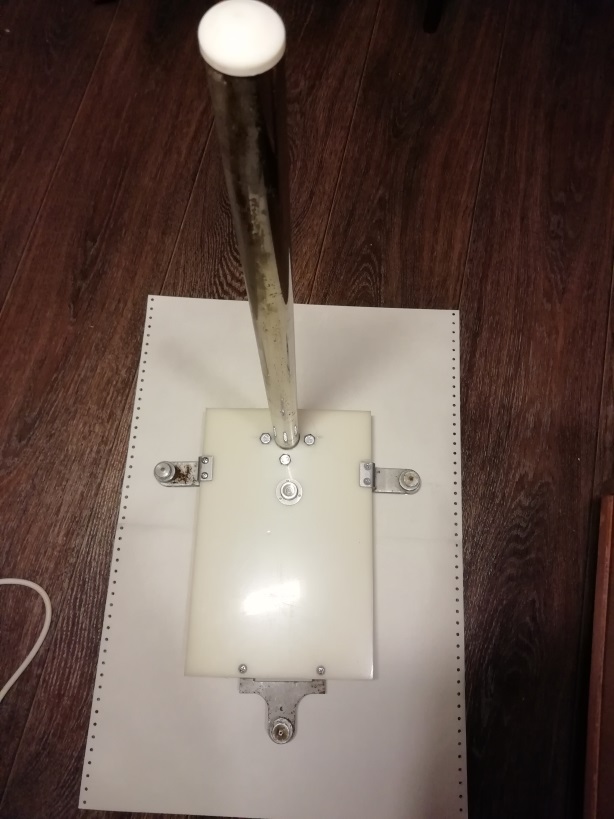 Извлечение ИК-фильтра
Данный фильтр препятствует прохождения инфракрасной области спектра с длиной волны от 740 нм до 2500 нм (нанометров), что нарушило бы работу оптической части микроскопа.
Подставка для 
USB-микроскопа
Тубусодержатель
для объектива, 
веб-камеры
и соединения к 
стойки подставки
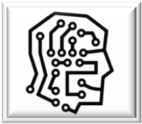 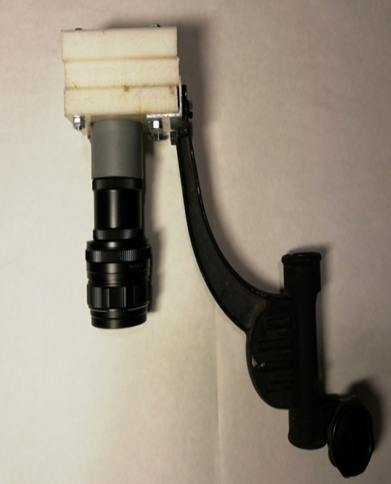 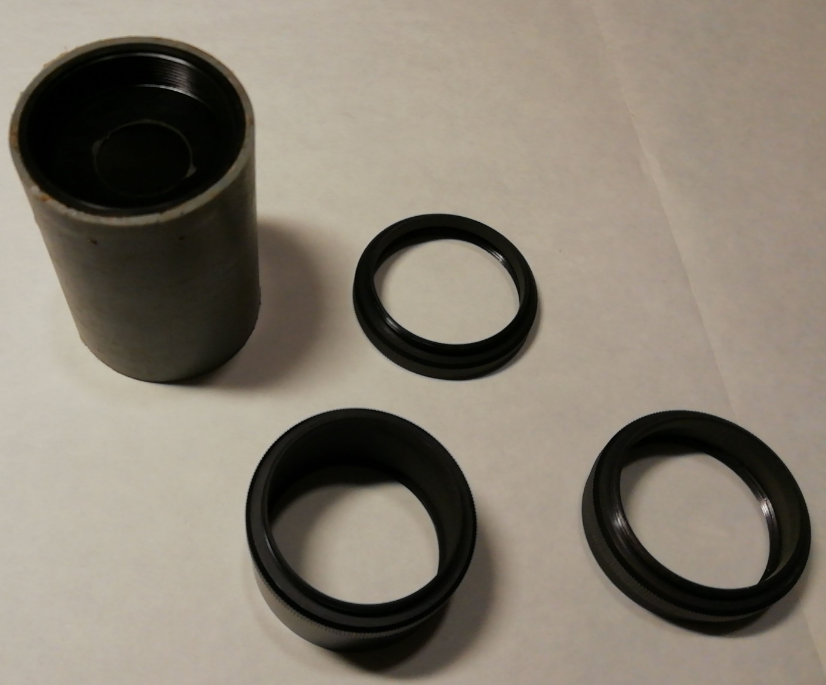 Тубусодержатель  
с объективом
Удлинительные кольца
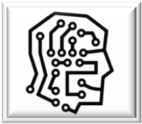 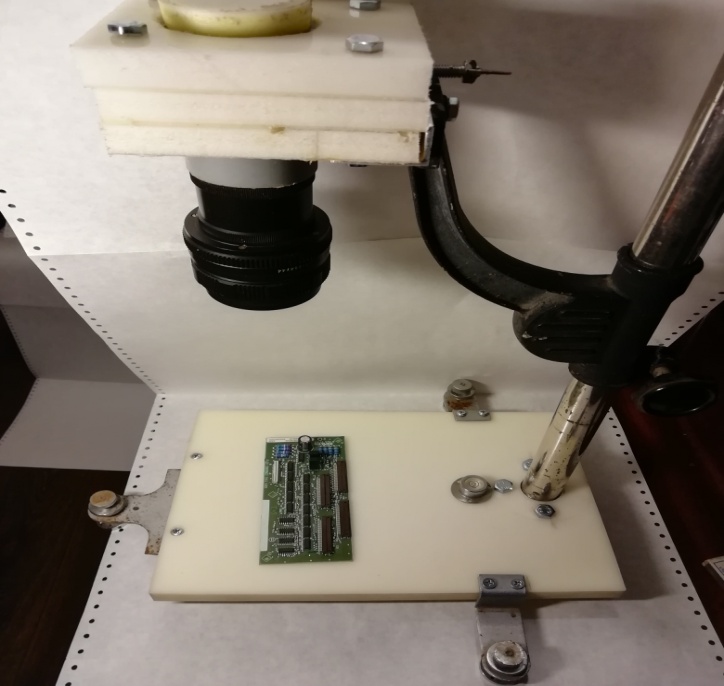 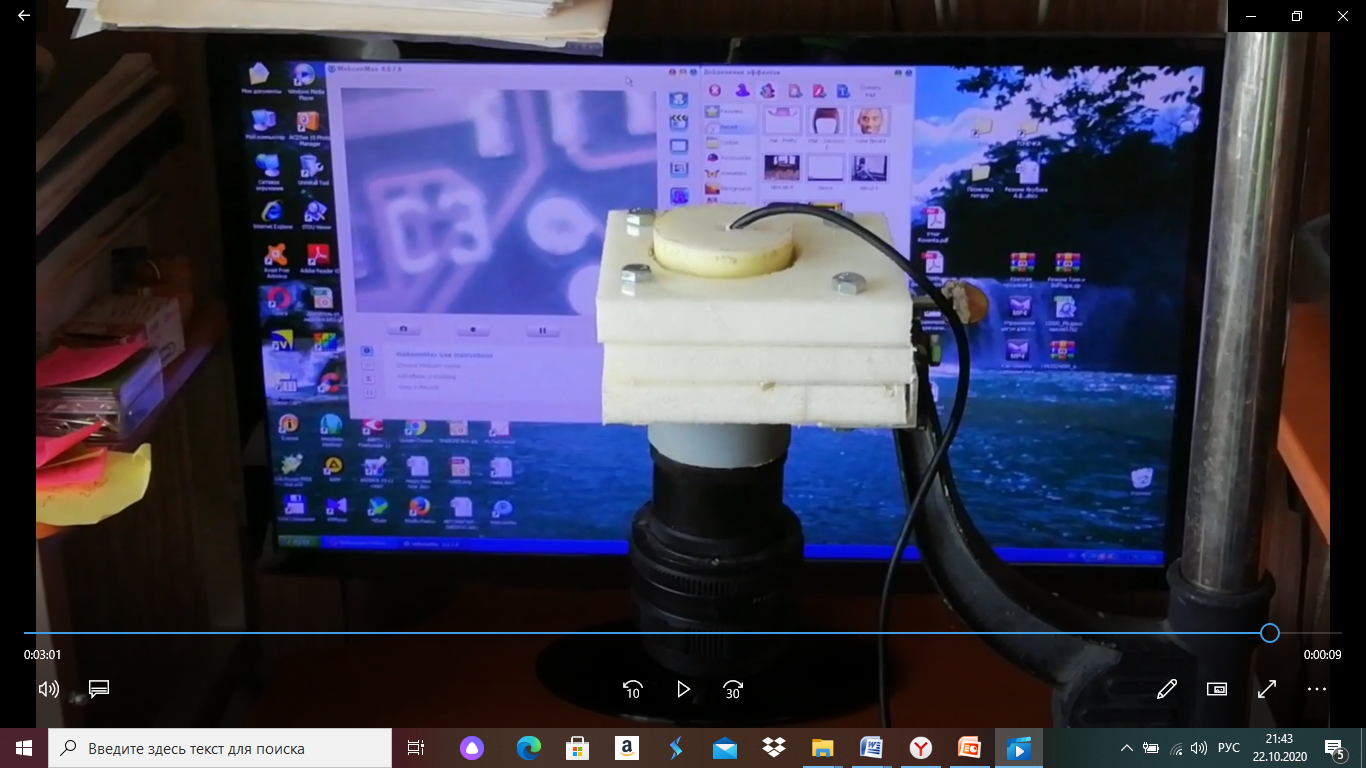 Сопряжение USB-микроскоп  
с компьютером при помощи WebcamMax
Программы для USB-микроскопа
Digital Viewer
AMCap
DinoCapture
MiniSee
AmScope
ToupView
Цифровой
USB- Микроскоп
в собранном
виде
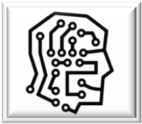 Контрольные вопросы
Для чего нужен микроскоп?
Чем цифровой микроскоп лучше оптического микроскопа?
Как обозначается увеличение в микроскопах?
Для чего нужны промышленные микроскопы?
Какой микроскоп выбрать: монокулярный, бинокулярный или тринокулярный?
Что такое числовая апертура объектива?
Что такое иммерсия и иммерсионная среда?
Как рассчитать увеличение микроскопа?
Что такое рабочее расстояние микроскопа?
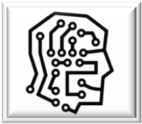 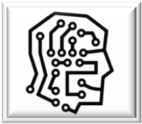